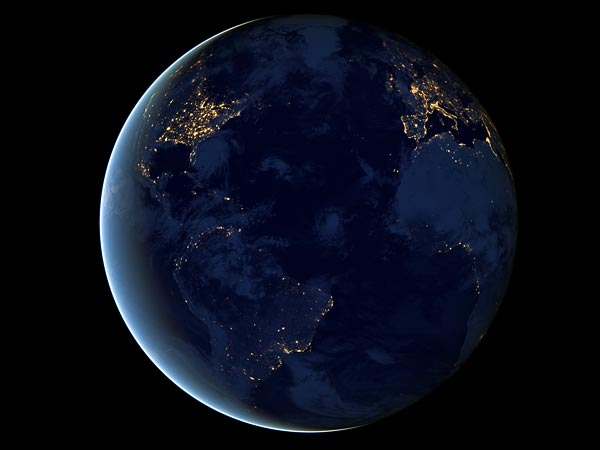 Susan Cartwright
University of Sheffield
The only intelligent planet?
Are we alone?
We have now discovered over 3600 planets in ~2700 systems
planets are common
Earth-sized planets probably aren’t rare
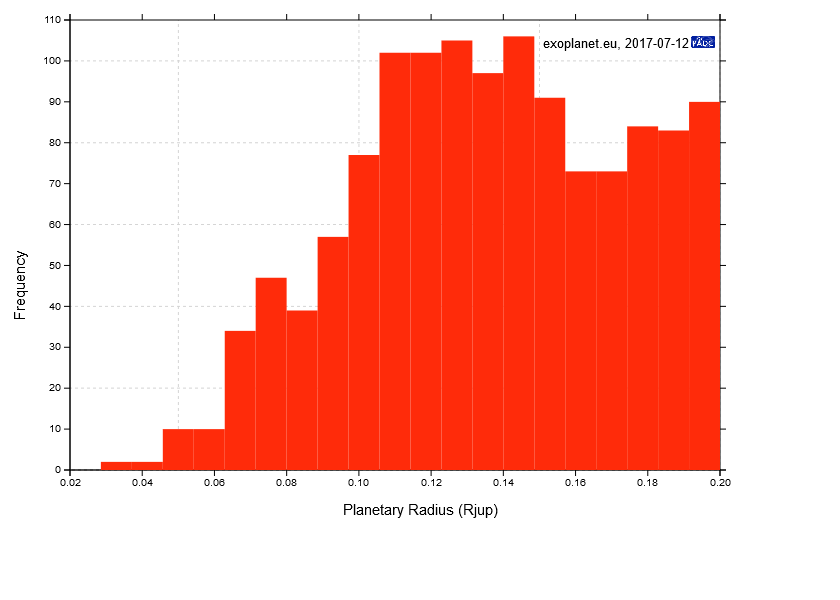 1284 planets <2.2 Earth radii
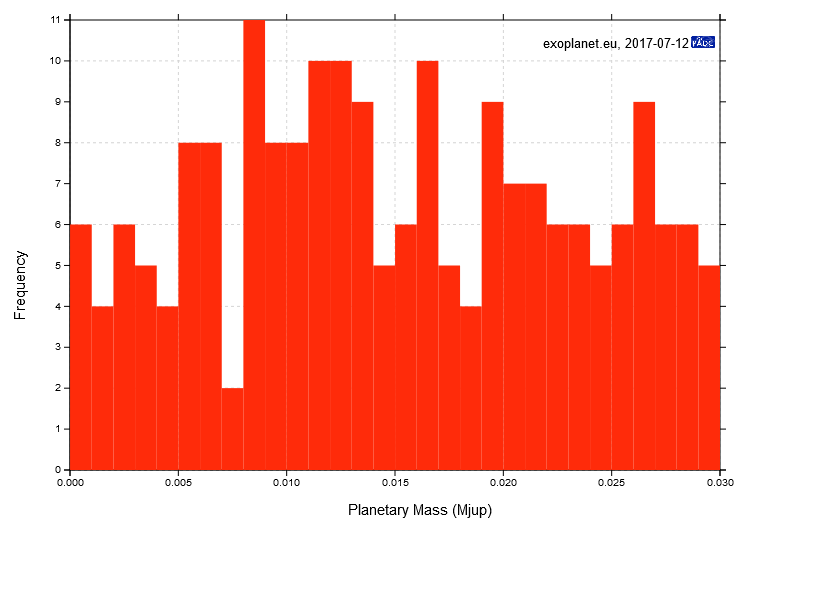 10
8
6
4
2
0
201 planets <10 Earth masses
0             2.5            5             7.5             10
Are we alone?
Several planets have been discovered in or near their star’s habitable zone 
the distance at which liquid water could exist on an Earth-like planet
note that subsurface oceans canexist further out, e.g. Europa
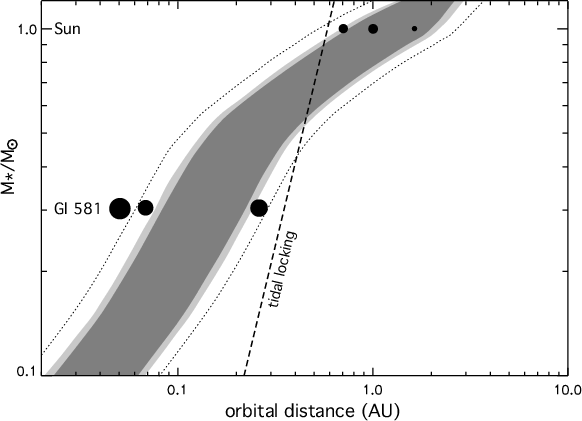 Are we alone?
Conclusions
Earth-sized planets probably are not uncommon
small current numbers reflect difficulty of detection, not non-existence
Earth-sized planets, and maybe large moons of giant planets, do exist at appropriate distance from star
therefore, if life develops easily given appropriate conditions, it should be widespread in Galaxy
The Fermi Paradox
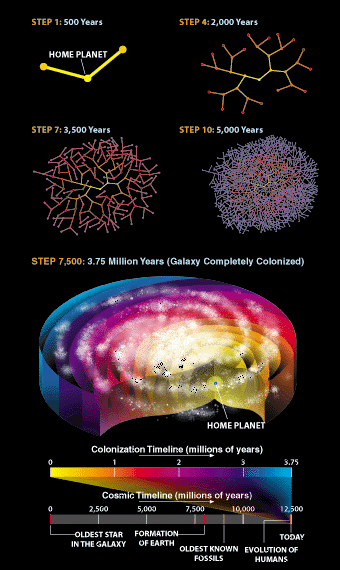 Why aren’t aliens obvious?
A civilisation not much more advanced than us could build self-replicating robot probes
These can visit every star in the Galaxy in < 10 Myr
with quite modest assumptions about performance
Therefore aliens should already be here!
Resolutions to the Fermi Paradox
They do not exist.
They exist, but do not colonise or communicate.
They exist and colonise, but we are looking in the wrong places.
We do not exist!
They do not exist.
Life is rare.
Life occurred early on Earth, but maybe it occurs early or not at all?
Life elsewhere in Solar System (Mars?  Europa?) would disprove this.
Complex life is rare.
Rare Earth hypothesis:
maybe evolution of complex life requires special conditions or unlikely events
if only one planet ever evolves complex life, we have to be living on it!
They do not exist.
Intelligence and/or technology is improbable.
Tool use and language appearobviously advantageous, but arevery rare and unique, respectively
Are they difficult to develop by natural selection?
Technology requires suitable environment
Dolphins aren’t going to developmetal-working any time soon...
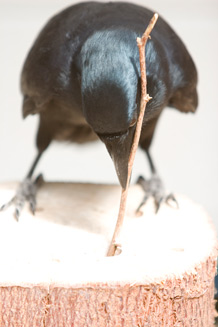 They exist, but do not colonise.
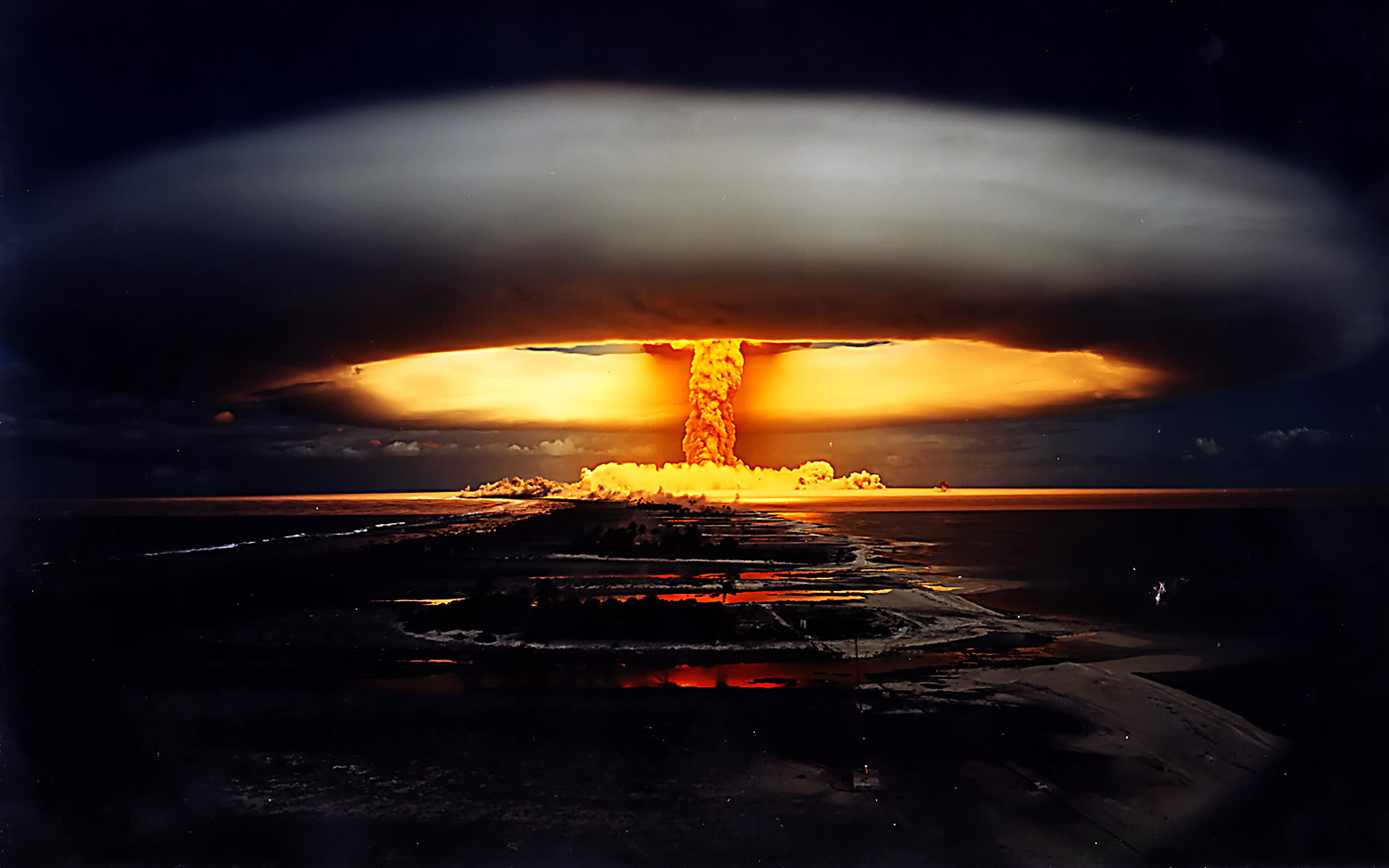 Technological civilisations have limited lifespan.
Naturally limited by extinction-level events
Asteroid impacts, ice ages...
Artificially limited by incompetence
Nuclear war, global warming...
They exist, but do not colonise.
Lack of curiosity/resources
Nobody cares enough to invest the time and effort
Galactic Zoo hypothesis
Star Trek “Prime Directive”
thou shalt not mess with primitive civilisations
But why wouldn’t Earth have been colonised earlier—hominids have existed for <10 Myr?
Explanations of this form have the disadvantage that you only need one exception
We are looking in the wrong place.
The “Singularity” hypothesis:
computers improve at exponential rate
next phase of evolution might be conversion from biological to software-based “life”
artificial intelligence and/or uploaded biological intelligence
silicon-based life would not appreciate terrestrial conditions
oxygen and water nasty stuff if you’re a computer
We do not exist.
If humanity is destined to develop into a post-biological computer-based culture
they might well wish to study their ancestors 
they might choose to do this through computer simulation
with near-unlimited computing power, their simulated personalities would be conscious
There is only one real past, and presumably many simulations, so...
We do not exist.
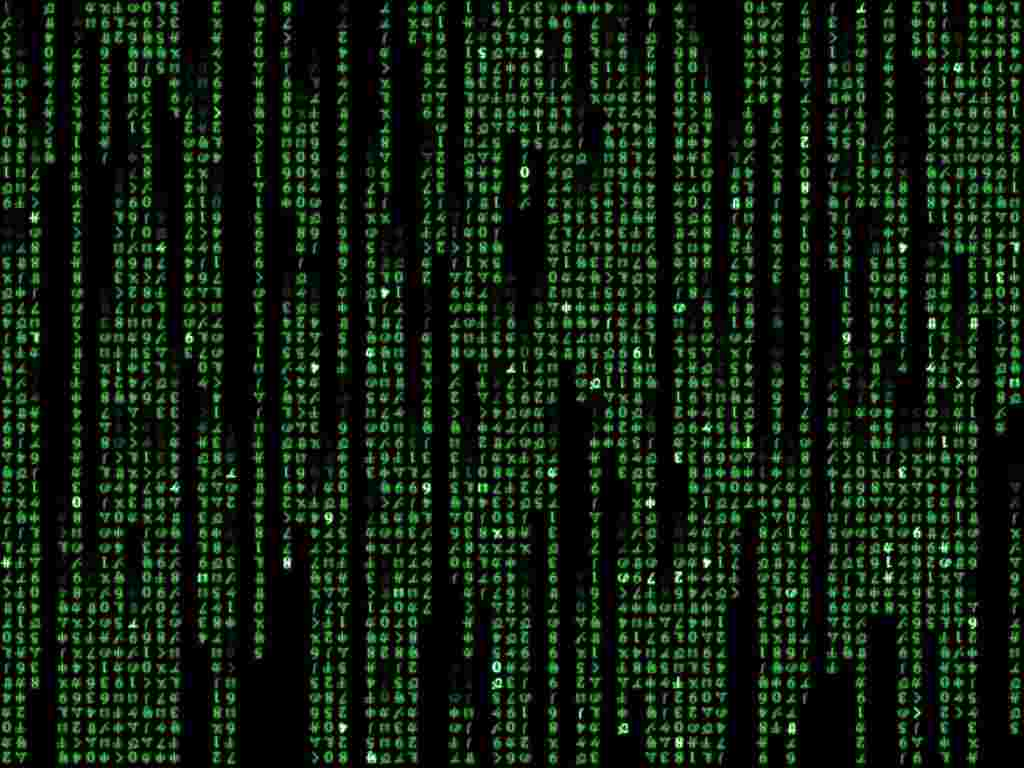